ESCOLA NACIONAL DE SAÚDE
1997 – 2018
21 ANOS DE SERVIÇOS
INTRODUÇÃO
A Escola Nacional de Saúde (ENS) é uma instituicão colectiva do direito público e que goza da  autonómia cientifica, administrativa, financeira, pedagogica, disciplinar e patrimonial sob a tutela do   Instituto Nacional de Saúde Pública (INASA) e o Ministério da Saúde pública.
FUNDAÇÃO
Sob a provação em Conselho de Ministros de 19 de Março de 1997, funda-se a ENS.
O Decreto Lei Nº 5/997 do Suplemento ao Boletim Oficial da República da Guiné-Bissau Nº 21, a criação da ENS agrupa:
Escola Superior de Medicina (Raul Dias Arguellez);
Escola Técnica de Quadros de Saúde; e
Componente de Formação de Projecto Sector Social.
MISSÃO
Promover a aquisição e difusão do saber em ciências médicas e paramédicas a todos os quadros de saúde;
Promover a formação de docentes e a investigação científica;
Formar quadros capazes de resolver ou contribuir para a resolução de problemas de saúde do indivíduo, da família e da comunidade;
MISSÃO (Continuação)
Propor e organizar a criação de cursos de Pós-Graduação de Mestre e de Doutor nos domínios de especialização;
Promover a formação, estágios e cursos de especialização com a devida supervisão científica;
Assegurar a formação científica e pedagógica com vista a graus de licenciatura, mestre e de doutor.
ORGANOGRAMA DA ENS
VISÃO DE FUTURO
Ser uma Instituição de Ensino de Excelência de Competitividade, de Credibilidade; e de Inovação em ciência e tecnologia de saúde, portanto visa-se:
Criação de Laboratórios de aulas práticas para as especialidades nela administradas, assim como banco de dados para docentes e alunos.
Criação de biblioteca com acervos e internet que possibilitam a realização de trabalhos académicos e/ou de iniciação científica.
VISÃO DE FUTURO (Continuação)
Implementação do Curso Superior em:
Enfermagem;
Laboratório; e
Obstetrícia e Ginecologia.
COMPETÊNCIAS
Compete a ENS emitir diplomas aos curso nela administrados:
Cursos Técnicos:
Enfermagem Geral;
Farmácia;
Laboratório em Análise Clínica;
Parteira Geral; e 
Radiologia.
Cursos de Tutoria e Especialização.
COMPETÊNCIAS (Continuação)
Editar revistas e colecção  Guineense com temas de saúde;
Organizar jornadas científicas em saúde;
Implementar estudos em parceria com outras instituições (públicas e/ou privadas).
FONTES DE FINANCIAMENTO
Governo – pagamento dos salários dos funcionários efectivos;
Pagamento de propinas dos estudante; e
Fundo dos parceiros geridos pelos mesmos.
PARCEIROS
Para que se possa atingir os seus objectivos, a ENS conta com os seguintes parceiros:
Banco Mundial;
Organização Mundial de Saúde (OMS);
União Europeia (EU);
Fundo Mundial;
EcobankX
Organizações Governamentais e Não Governamentais (Nacionais e Internacionais);
Fundação Osvaldo Cruz (FIOCRUZ);X
PARCEIROS (Continuação)
Comunidade dos Países da Língua Oficial Portuguesa (CPLP);
Fundo das Nações Unidas para a Infância (UNICEF);
Fundo das Nações Unidas para a População (UNFPA);X
PNUD;
PAM;
OAS;X
Banco da África Ocidental;
Cooperação Portuguesa;X
Mundo a Sorrir;X
UNICHRISTUS – Brasil – Ceará – Fortaleza.X
PARCEIROS POSSÍVEIS
Escola Superior de Enfermagem de Coimbra – Portugal – Coimbra;
Comité Internacional de Cruz Vermelha (CICV) na Guiné-Bissau.
DESAFIOS
Recursos Humanos (RH):
Qualidade;
Formação e Retenção;
Competitividade.
Infra-estruturas:
Biblioteca virtual;
Papelaria;
Posto de Primeiro Socorros;
Cantina Escolar.
Credibilidade:
Técnica;
Administrativa;
Financeira
Autonomia Efectiva;
Mobilização de Recursos; e
Continuidade dos Polos.
DESAFIOS ORGANIZACIONAIS
Formação de docentes na metodologia de ensino e pedagogia;
Funcionamento de laboratórios para todas as especialidades administradas na ENS;
Modernização do sistema administrativo e financeiro; 
Elaboração e finalização de documentos estratégicos;
Elaboração dos critérios de admissão (alunos e docentes);
Cumprimento das cargas horárias como estabelece o currículo.
AREAS DE ACÇÃO
Ensino;
Desenvolvimento de RH; e 
Pesquisa.
ENSINO – Supervisão Formativa (Curso de Tutoria – Parteiras)
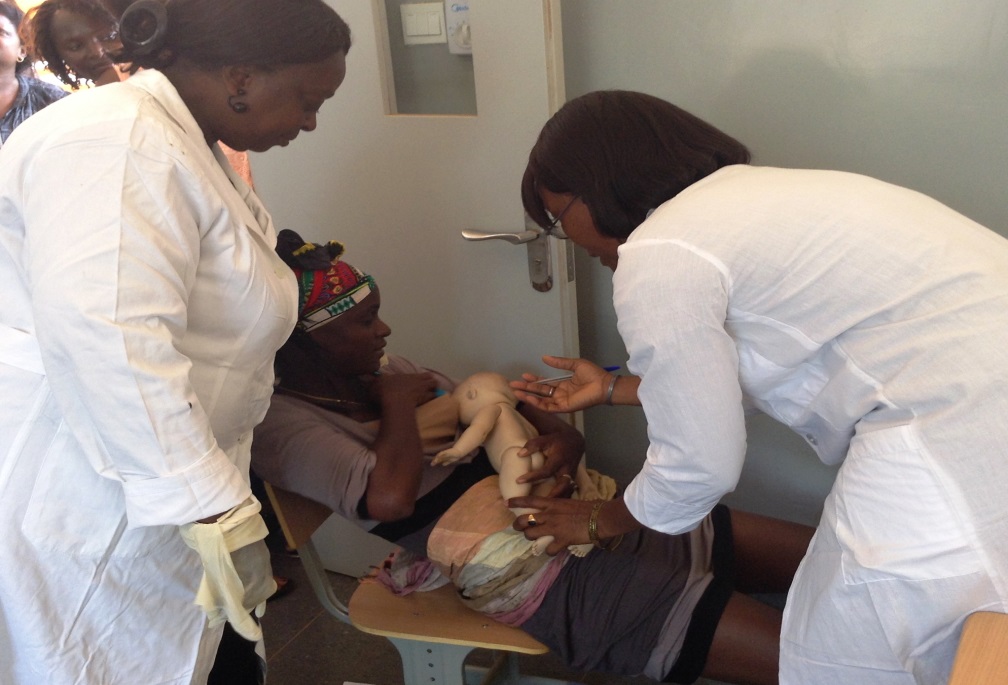 DESENVOLVIMENTO DE RH – Formação de Saúde Bucal aos Formandos da ENS
PESQUISA
TÉCNICOS FORMADOS AO LONGO DOS ANOS
Da sua fundação aos dias actuais, a ENS formou vários técnicos como se vê:
2009	029 Curso de Enfermagem Geral;
		066 Promoção de Laboratório;
2010	079 Curso de Enfermagem Geral;
2011	105 Curso de Enfermagem Geral;
2012	109 Curso de Enfermagem Geral;
2013	205 Curso de Enfermagem Geral;
TÉCNICOS FORMADOS AO LONGO DOS ANOS (Continuação)
2014	133 Enfermagem Geral;
		066 Promoção Enfermagem Geral;
		021 Farmácia;
		020 Laboratório;
		040 Enfermagem Geral – Polo Sul / Bolama Bijagós;
TÉCNICOS FORMADOS AO LONGO DOS ANOS (Continuação)
2015	076 Enfermagem Geral;
		017 Farmácia;
		025 Laboratório;
		064 Radiologia;
		017 Promoção Laboratório;
		063 Enfermagem Geral – Polo Sul / Tombali (Catió);
TÉCNICOS FORMADOS AO LONGO DOS ANOS (Continuação)
2016	153 Enfermagem Geral;
		044 Parteira Geral;
		046 Laboratório;
		034 Farmácia;
		073 Enfermagem Geral – Polo Sul / Quinara (Empada).
TÉCNICOS FORMADOS DESDE 2009
NÚMERO DOS ESTUDANTES ATUAIS
REALIZAÇÕES
A actual direcção já possui realizações que se divide em três (03) grupos:
Ensino
Financeiro / Administrativo
Pedagógico
REALIZAÇÕES (Continuação)
Ensino
Entregas de diplomas:
Curso de Tutoria em Obstetrícia;
Curso de Enfermagem Geral (Bissau e Empada).
REALIZAÇÕES (Continuação)
Financeiro / Administrativo
Aquisição de um gerador;
Reparação de infra-estruturas;
Regularização das dívidas herdadas;
Pagamento atempado das obrigações.
REALIZAÇÕES (Continuação)
Pedagógico:
Formação em:
Saúde Bucal – Mundo a Sorrir e UNICHRISTUS (alunos);
Pedagogia e Didáctica – Cooperação Portuguesa (docentes);
Neonatologia e Português – Cooperação Portuguesa (docentes);
Paralisia Obstétrico do Plexo Braquial – Comité Internacional de Cruz Vermelha (alunas – Parteira / Polo Leste).
EDIFÍCIO CENTRAL DO INASA
EDIFÍCIO DA ENSFUNCIONAMENTO DAS AULAS
EDIFÍCIO DAS AULAS PRÁTICAS
UMA DAS REUNIÕES DO CONSELHO DIRETIVO
UMA DAS SALAS DAS AULAS PRÁTICAS
UMA DAS SALAS DAS AULAS PRÁTICAS
UMA DAS SALAS DAS AULAS PRÁTICAS
CONCLUSÃO
Perspectiva-se maior edificação dos valores na ENS através:
Da humildade;
Do respeito recíproco;
Do rigor;
Da disciplina; e
Da competência.
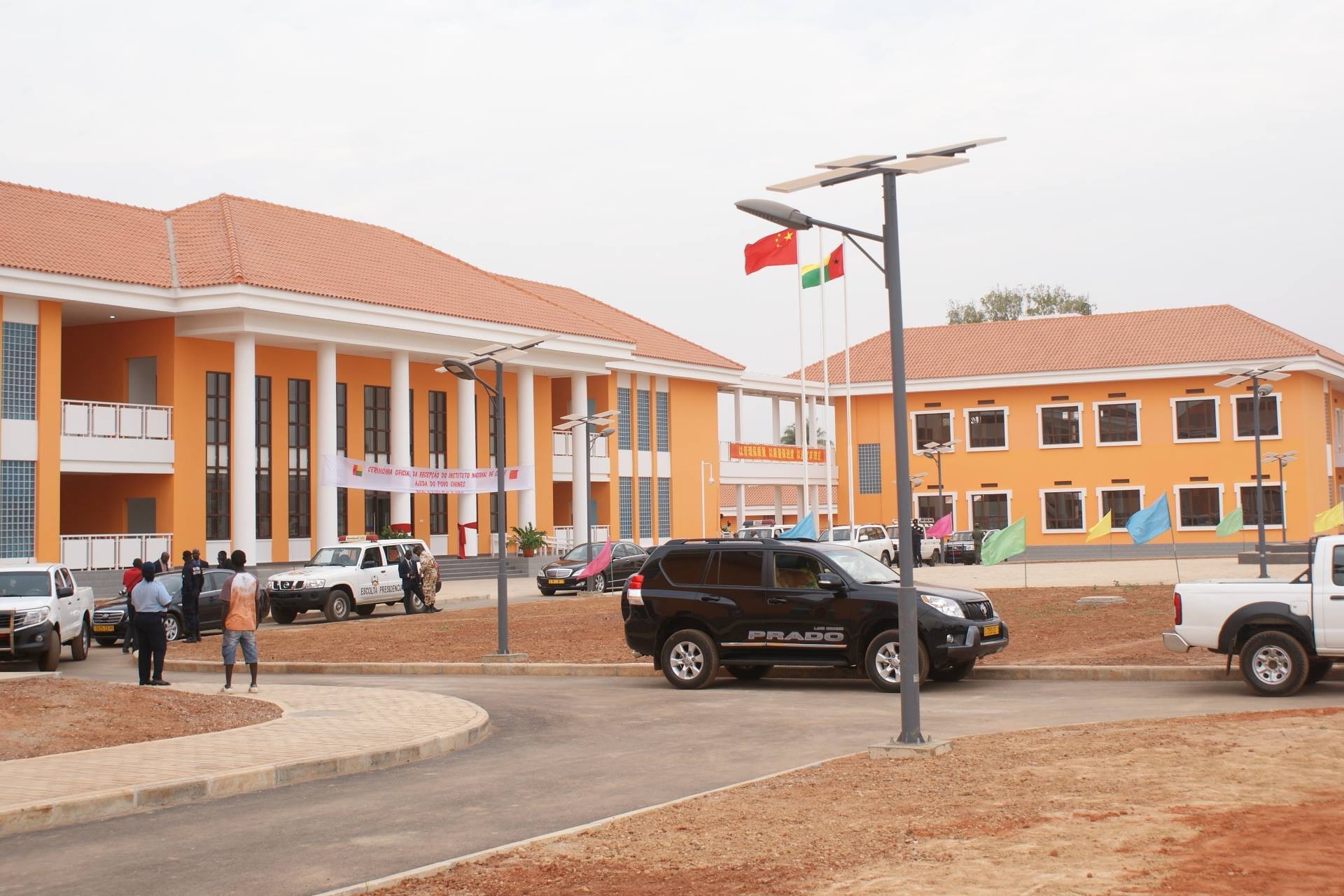 OBRIGADO A TODOS